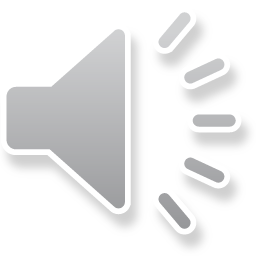 202X
科技金融模板
PPT营
Energy and persistence conquer all things. Never underestimate your power to change yourself. You have to believe in yourself. That's the secret of success. Energy and persistence conquer all things
标题文字添加
标题文字添加
标题文字添加
标题文字添加
标题文字添加
标题文字添加
标题文字添加
The user can demonstrate on a projector or computer
The user can demonstrate on a projector or computer
The user can demonstrate on a projector or computer
The user can demonstrate on a projector or computer
The user can demonstrate on a projector or computer
The user can demonstrate on a projector or computer
The user can demonstrate on a projector or computer
1
2
3
5
4
6
PART 01
标题文字添加
Energy and persistence conquer all things. Never underestimate your power to change yourself. You have to believe in yourself. That's the secret of success. Energy and persistence conquer all things
标题文字添加
The user can demonstrate on a projector or computer
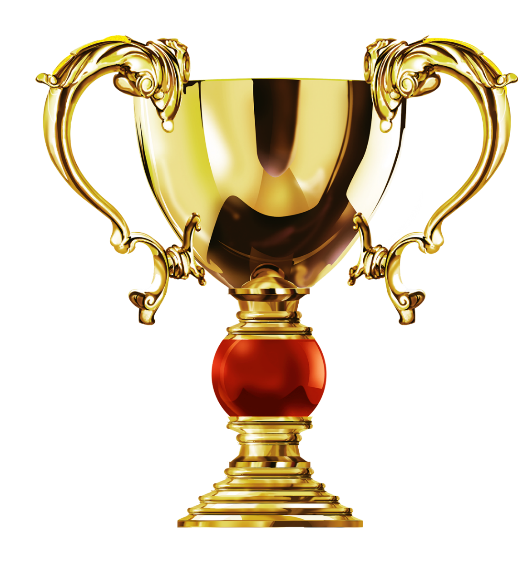 回顾这一年的工作，在取得成绩的同时，我们也找到了工作中的不足和问题，主要反映于xx及xxx的风格、定型还有待进一步探索，尤其是网上的公司产品库充分体现我们xxxxx和我们这个平台能为客户提供良好的商机和快捷方便的信息、导航的功能发挥。展望新的一年，我们将继续努力，力争各项工作更上一个新台阶。
标题文字添加
The user can demonstrate on a projector or computer
关于我们团队
关于我们公司
我们是-支专业的团队。我们的成员拥有多年的信息安全专业技术背景，来自国内知名安全公司的一线骨干。
我们是-支年轻的团队。我们的平均年龄仅有26岁，充满了朝气和创新精神。
我们是-支专注的团队。我们坚信，安全的品牌源自客户的信任。只有专注，才能做好安全。
某某科技发展公司是全球领先的综合通信解决方案提供商。公司将为全球160多个国家和地区的电信运营商和企业网客户提供创新技术与产品解决方案，让全世界用户享有语音、数据、多媒体、无线宽带等全方位沟通。公司成立于2013年,未来将在香港和深圳两地上，是中国最大的通信设备上市公司。
标题文字添加
The user can demonstrate on a projector or computer
标题文字添加
标题文字添加
标题文字添加
用户可以在投影仪或者计算机上进行演示也可以将演示文稿
用户可以在投影仪或者计算机上进行演示也可以将演示文稿打印出来制作成胶片
用户可以在投影仪或者计算机上进行演示也可以将演示文稿打印出来制作成胶片
PART 02
标题文字添加
Energy and persistence conquer all things. Never underestimate your power to change yourself. You have to believe in yourself. That's the secret of success. Energy and persistence conquer all things
标题文字添加
The user can demonstrate on a projector or computer
用户可以在投影仪或者计算机上进行演示也可以将演示
用户可以在投影仪或者计算机上进行演示也可以将演示
标题文
字添加
标题文
字添加
标题文
字添加
1
5
3
用户可以在投影仪或者计算机上进行演示也可以将演示
用户可以在投影仪或者计算机上进行演示也可以将演示
用户可以在投影仪或者计算机上进行演示也可以将演示
标题文
字添加
标题文
字添加
2
4
标题文字添加
The user can demonstrate on a projector or computer
本地市场
周边市场
细分市场
高端市场
点击添加标题
此处添加详细文本描述，建议与标题相关并符合整体语言风格，语言描述简洁生动此处添加详细文本描述，建议与标题相关并符合整体语言风格，语言描述简洁生动此处添加详细文本描述，建议与标题风格，语言描述简洁生动
标题文字添加
The user can demonstrate on a projector or computer
Text here
48%
Text here
54%
Text here
68%
融资用途一
融资用途二
融资用途三
用户可以在投影仪或者计算机上进行演示也可以将演示文稿打印出来制作成胶片用户以在投影仪
用户可以在投影仪或者计算机上进行演示也可以将演示文稿打印出来制作成胶片用户以在投影仪
用户可以在投影仪或者计算机上进行演示也可以将演示文稿打印出来制作成胶片用户以在投影仪
PART 03
标题文字添加
Energy and persistence conquer all things. Never underestimate your power to change yourself. You have to believe in yourself. That's the secret of success. Energy and persistence conquer all things
标题文字添加
The user can demonstrate on a projector or computer
概念设想与实现
产品调试运作
产品成型测试
受众反馈发布
用户可以在投影仪或者计算机上进行演示也可以将演示文稿打印出来
用户可以在投影仪或者计算机上进行演示也可以将演示文稿打印出来
用户可以在投影仪或者计算机上进行演示也可以将演示文稿打印出来
用户可以在投影仪或者计算机上进行演示也可以将演示文稿打印出来
标题文字添加
The user can demonstrate on a projector or computer
标题文字添加
标题文字添加
标题文字添加
标题文字添加
标题文字添加
标题文字添加
用户可以在投影仪或者计算机上进行演示也可以将演示文稿打印出来制作成胶在投影仪
用户可以在投影仪或者计算机上进行演示也可以将演示文稿打印出来制作成胶在投影仪
用户可以在投影仪或者计算机上进行演示也可以将演示文稿打印出来制作成胶在投影仪
用户可以在投影仪或者计算机上进行演示也可以将演示文稿打印出来制作成胶在投影仪
用户可以在投影仪或者计算机上进行演示也可以将演示文稿打印出来制作成胶在投影仪
用户可以在投影仪或者计算机上进行演示也可以将演示文稿打印出来制作成胶在投影仪
PART 04
标题文字添加
Energy and persistence conquer all things. Never underestimate your power to change yourself. You have to believe in yourself. That's the secret of success. Energy and persistence conquer all things
标题文字添加
The user can demonstrate on a projector or computer
市场感知能力
我们是一支专业的团队。我们的成员拥有多年的信息安全技术背景，来自国内知名安全公司的一线骨干
客户开拓能力
我们是一支专业的团队。我们的成员拥有多年的信息安全技术背景，来自国内知名安全公司的一线骨干
标题文字添加
The user can demonstrate on a projector or computer
YOUR TITLE HERE
80%
YOUR TITLE HERE
60%
YOUR TITLE HERE
70%
YOUR TITLE HERE
90%
经济效益
此处添加详细文本描述，建议与标题相关并符合整体语言风格，语言描述简洁生动此处添加详细文本描述，建议与标题相关并符合整体语言风格，语言描述简洁生动此处添加详细文本描述，建议与标题风格，语言描述简洁生动
标题文字添加
The user can demonstrate on a projector or computer
微博营销
QQ空间
微信营销
本地论坛社区
用户可以在投影仪或者计算机上进行演示也可以将演示文稿
用户可以在投影仪或者计算机上进行演示也可以将演示文稿
用户可以在投影仪或者计算机上进行演示也可以将演示文稿
用户可以在投影仪或者计算机上进行演示也可以将演示文稿
PART 05
标题文字添加
Energy and persistence conquer all things. Never underestimate your power to change yourself. You have to believe in yourself. That's the secret of success. Energy and persistence conquer all things
标题文字添加
The user can demonstrate on a projector or computer
标题文字添加
标题文字添加
标题文字添加
标题文字添加
标题文字添加
用户可以在投影仪或者计算机上进行演示也可以将演示文稿打印出来制作成胶片以便应用到更广泛
用户可以在投影仪或者计算机上进行演示也可以将演示文稿打印出来制作成胶片以便应用到更广泛
用户可以在投影仪或者计算机上进行演示也可以将演示文稿打印出来制作成胶片以便应用到更广泛
用户可以在投影仪或者计算机上进行演示也可以将演示文稿打印出来制作成胶片以便应用到更广泛
用户可以在投影仪或者计算机上进行演示也可以将演示文稿打印出来制作成胶片以便应用到更广泛
标题文字添加
The user can demonstrate on a projector or computer
项目三
项目四
项目一
项目二
用户可以在投影仪或者计算机上进行演示也可以将演示文稿打印出来制作成胶片用户可以在投影仪
用户可以在投影仪或者计算机上进行演示也可以将演示文稿打印出来制作成胶片用户可以在投影仪
用户可以在投影仪或者计算机上进行演示也可以将演示文稿打印出来制作成胶片用户可以在投影仪
用户可以在投影仪或者计算机上进行演示也可以将演示文稿打印出来制作成胶片用户可以在投影仪
标题文字添加
The user can demonstrate on a projector or computer
线下门店运营
用户可以在投影仪或者计算机上进行演示也可以将演示文稿打印出来制作成胶片以便应用到更广泛的领域中用户可以在投影仪或者计算机上进行演示也可以将演示文稿打印出来制作成胶片以便应用到更广泛的领域中
标题文字添加
标题文字添加
标题文字添加
标题文字添加
标题文字添加
标题文字添加
标题文字添加
标题文字添加
标题文字添加
标题文字添加
标题文字添加
标题文字添加
PART 06
标题文字添加
Energy and persistence conquer all things. Never underestimate your power to change yourself. You have to believe in yourself. That's the secret of success. Energy and persistence conquer all things
标题文字添加
The user can demonstrate on a projector or computer
标题文字添加
标题文字添加
用户可以在投影仪或者计算机上进行演示也可以将演示文稿打印出来制作成胶片用户以在投影仪
用户可以在投影仪或者计算机上进行演示也可以将演示文稿打印出来制作成胶片用户以在投影仪
文字添加
文字添加
文字添加
文字添加
文字添加
文字添加
标题文字添加
The user can demonstrate on a projector or computer
标题文字添加
标题文字添加
标题文字添加
标题文字添加
标题文字添加
1
2
3
4
5
用户可以在投影仪或者计算机上进行演示也可以将演示文稿打印出来
用户可以在投影仪或者计算机上进行演示也可以将演示文稿打印出来
用户可以在投影仪或者计算机上进行演示也可以将演示文稿打印出来
用户可以在投影仪或者计算机上进行演示也可以将演示文稿打印出来
用户可以在投影仪或者计算机上进行演示也可以将演示文稿打印出来
标题文字添加
The user can demonstrate on a projector or computer
70%
40%
80%
60%
文字添加
文字添加
文字添加
文字添加
用户可以在投影仪或者计算机上进行演示也可以将演示文稿打印出来
用户可以在投影仪或者计算机上进行演示也可以将演示文稿打印出来
用户可以在投影仪或者计算机上进行演示也可以将演示文稿打印出来
用户可以在投影仪或者计算机上进行演示也可以将演示文稿打印出来
202X
感谢您的观看
PPT营
Energy and persistence conquer all things. Never underestimate your power to change yourself. You have to believe in yourself. That's the secret of success. Energy and persistence conquer all things
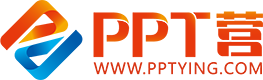 10000+套精品PPT模板全部免费下载
PPT营
www.pptying.com
[Speaker Notes: 模板来自于 https://www.pptying.com    【PPT营】]